La situation de l’arrêt de bus
Situation de départ
10 personnes
attendent à un arrêt de bus.
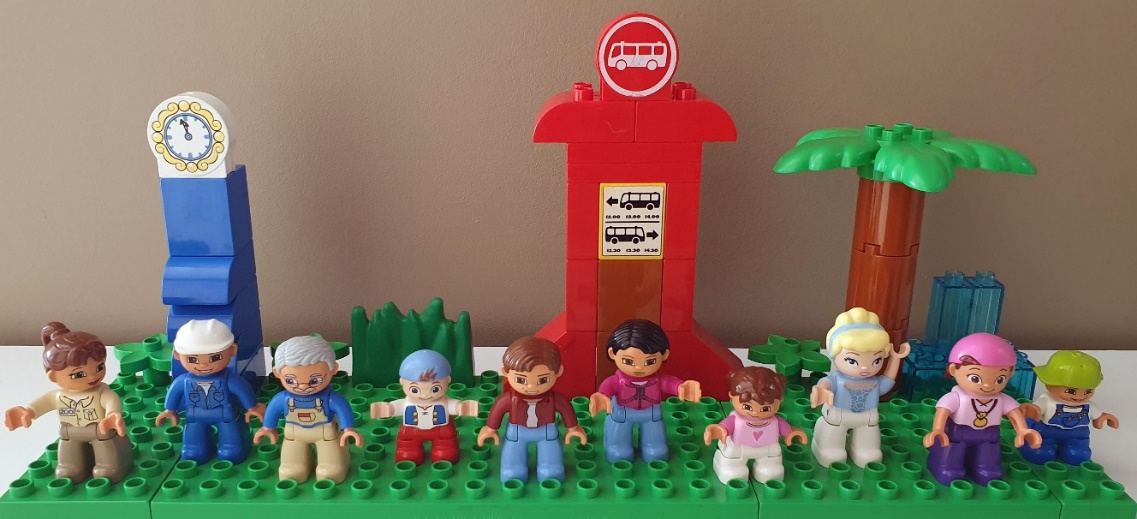 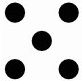 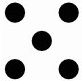 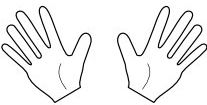 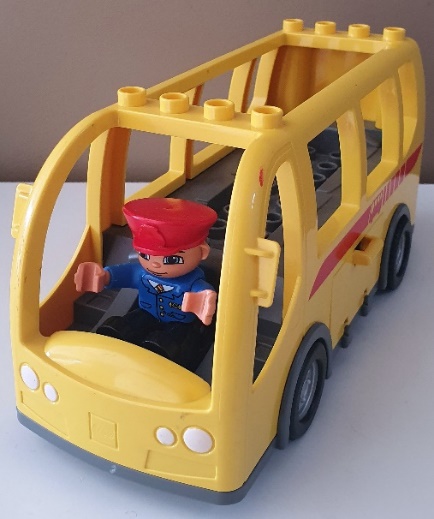 Un bus arrive, sans passager à l’intérieur
(il n’y a que le chauffeur).
0  passager
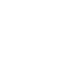 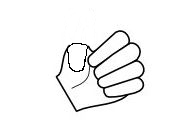 La situation de l’arrêt de bus
1er cas
Après le départ du bus,
2  personnes
attendent encore à l’arrêt.
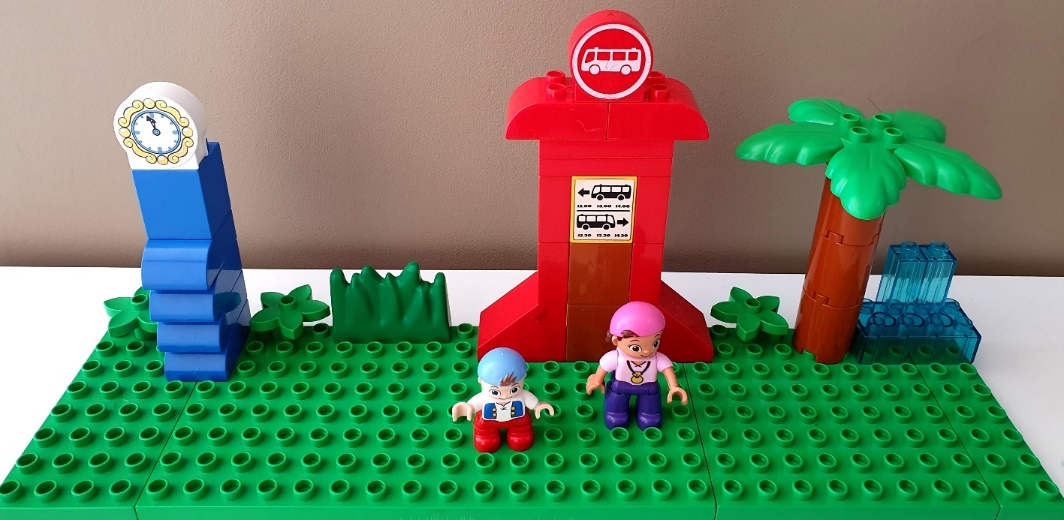 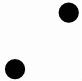 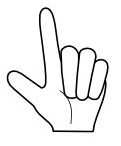 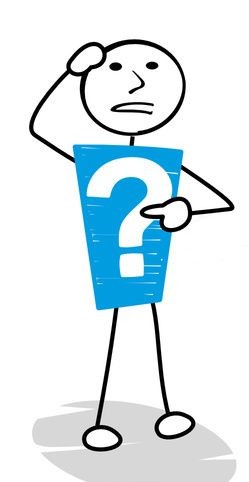 Combien de personnes
sont montées dans le bus ?
La situation de l’arrêt de bus
1er cas
Après le départ du bus,
2  personnes
attendent encore à l’arrêt.
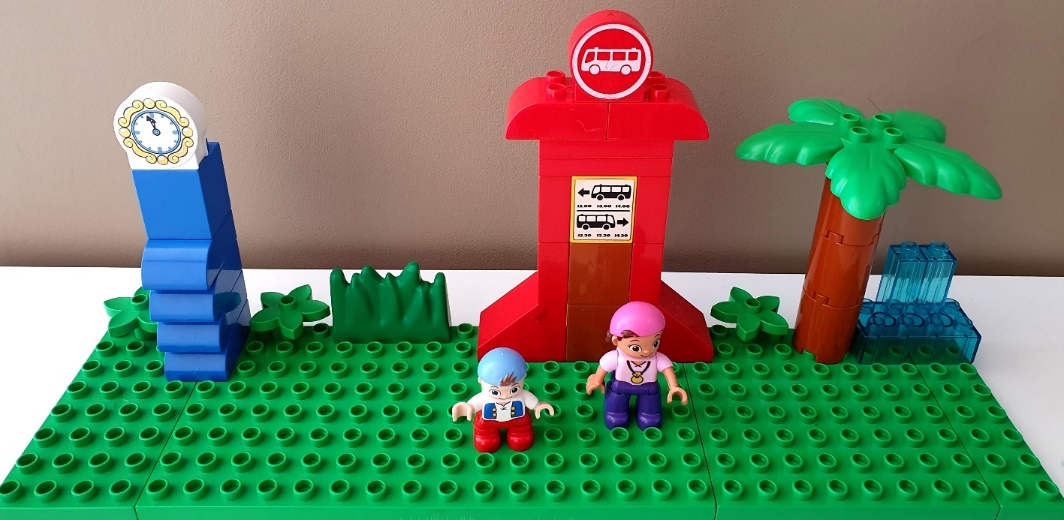 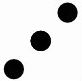 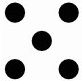 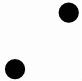 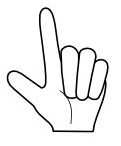 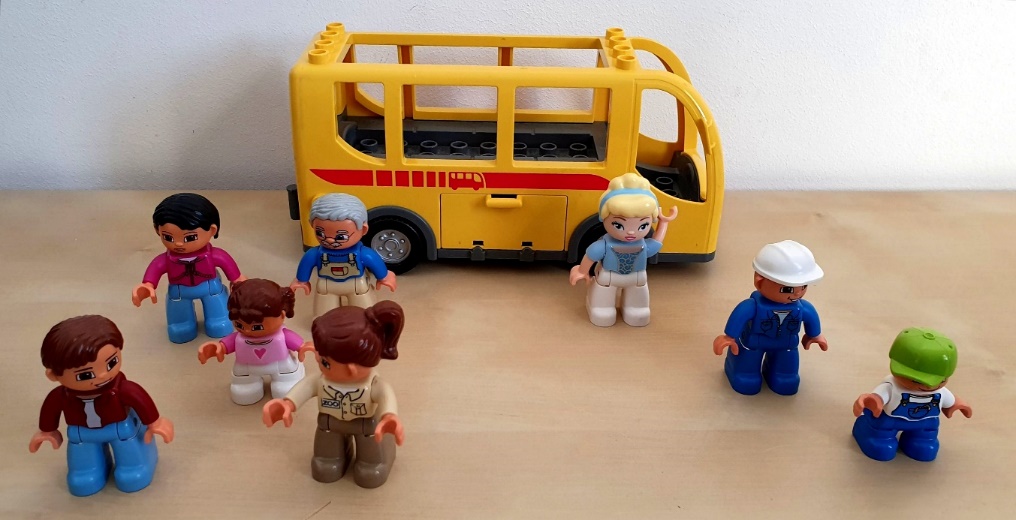 8 passagers
sont montés dans le bus.
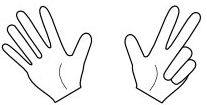 La situation de l’arrêt de bus
Situation de départ
10 personnes
attendent à un arrêt de bus.
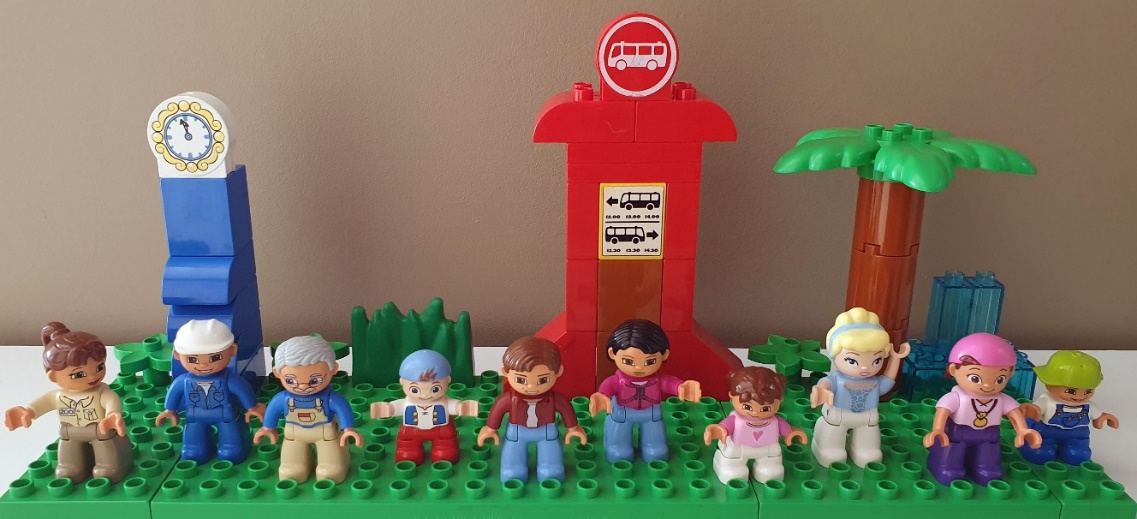 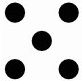 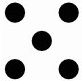 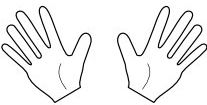 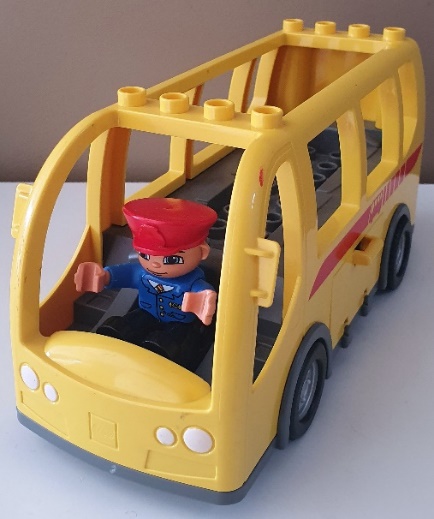 Un bus arrive, sans passager à l’intérieur
(il n’y a que le chauffeur).
0  passager
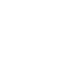 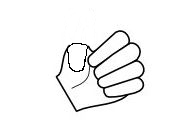 La situation de l’arrêt de bus
2e cas
Après le départ du bus,
5  personnes
attendent encore à l’arrêt.
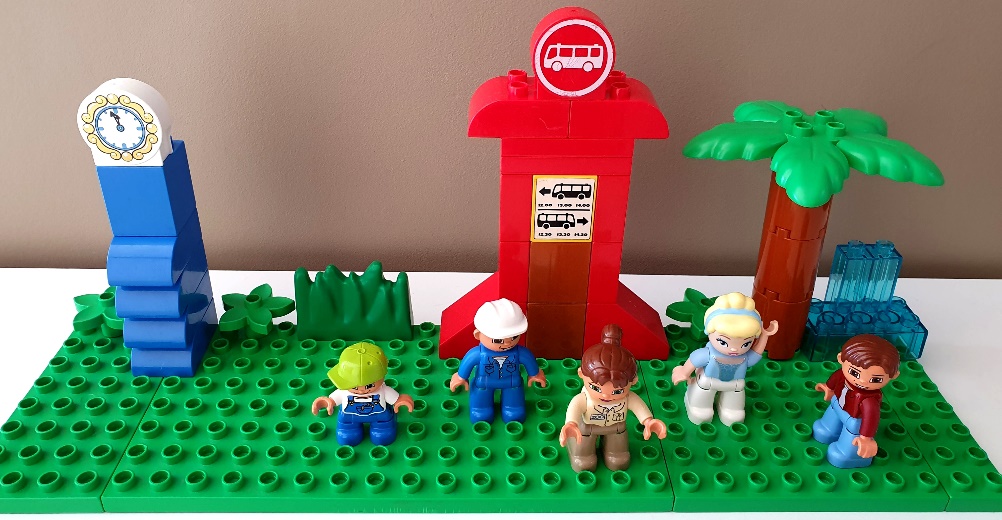 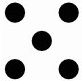 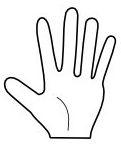 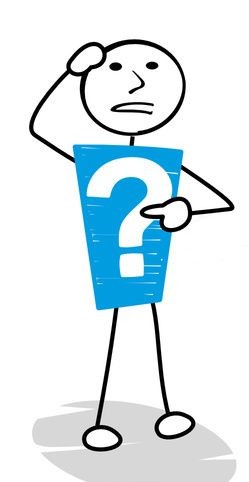 Combien de personnes
sont montées dans le bus ?
La situation de l’arrêt de bus
2e cas
Après le départ du bus,
5  personnes
attendent encore à l’arrêt.
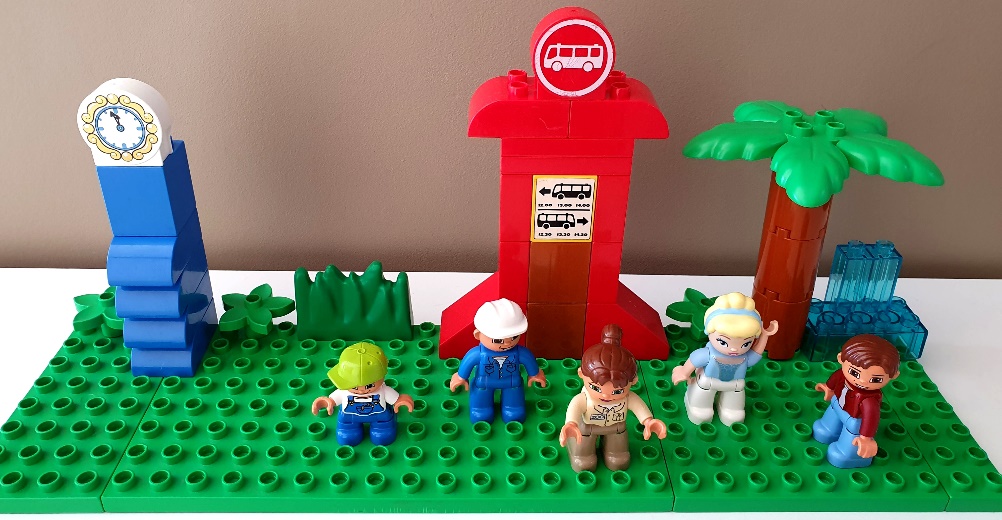 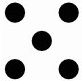 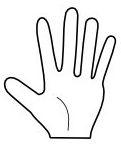 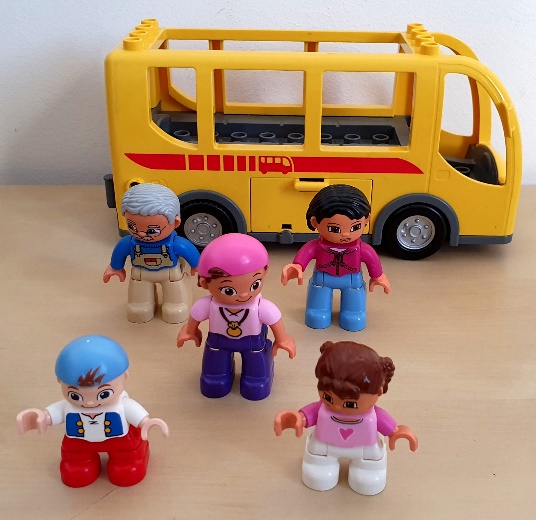 5 passagers
sont montés dans le bus.
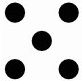 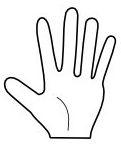 La situation de l’arrêt de bus
Situation de départ
10 personnes
attendent à un arrêt de bus.
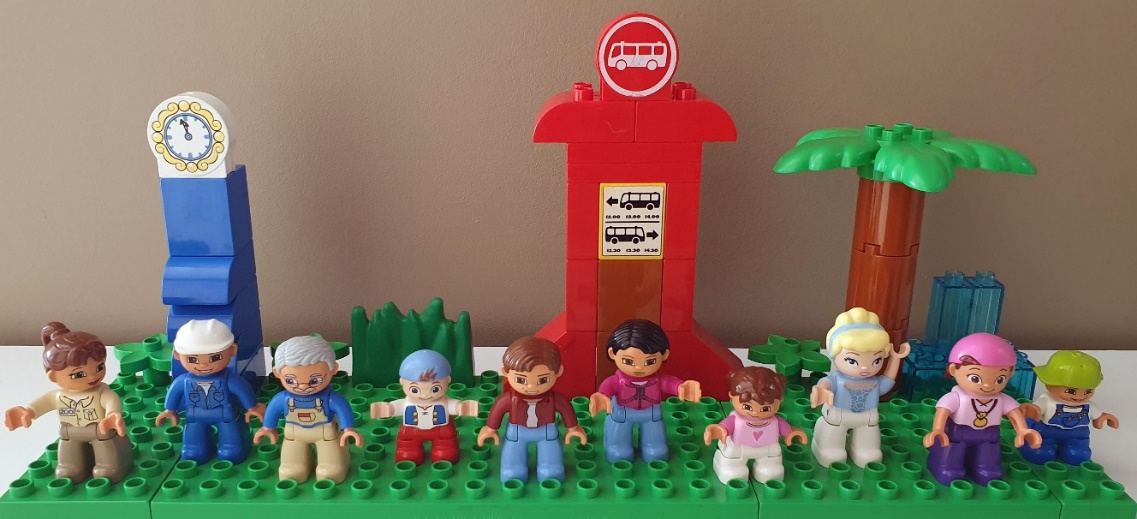 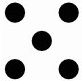 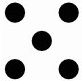 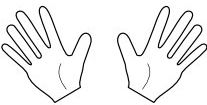 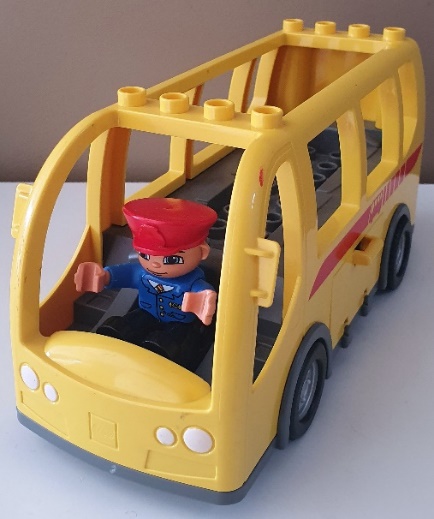 Un bus arrive, sans passager à l’intérieur
(il n’y a que le chauffeur).
0  passager
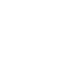 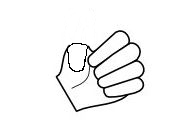 La situation de l’arrêt de bus
3e cas
Après le départ du bus,
9  personnes
attendent encore à l’arrêt.
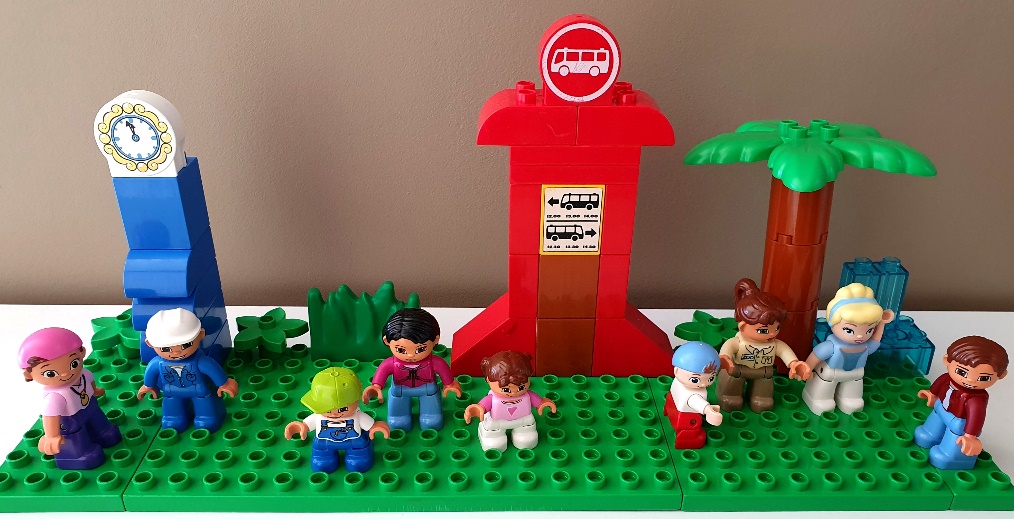 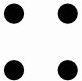 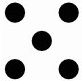 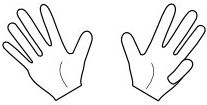 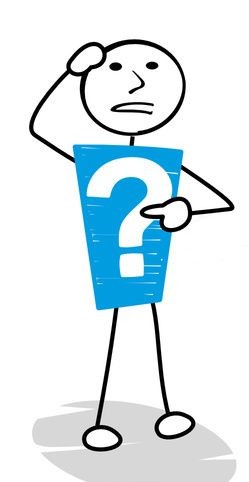 Combien de personnes
sont montées dans le bus ?
La situation de l’arrêt de bus
3e cas
Après le départ du bus,
9  personnes
attendent encore à l’arrêt.
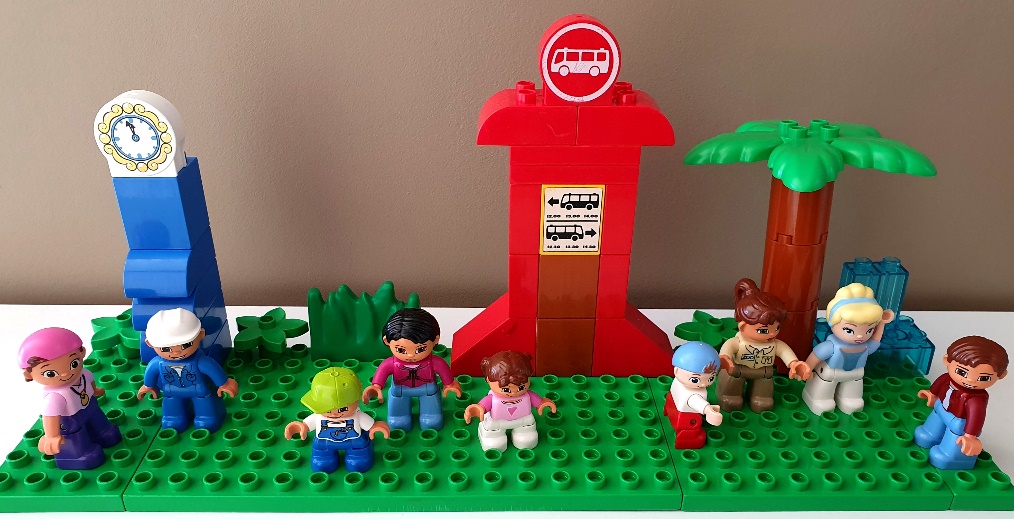 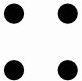 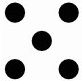 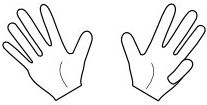 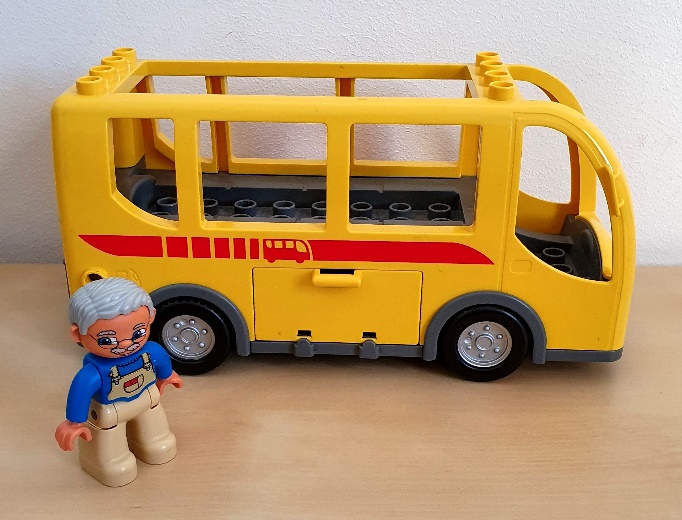 1 passager
est monté dans le bus.
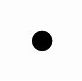 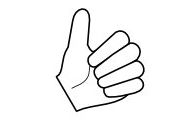 La situation de l’arrêt de bus
Situation de départ
10 personnes
attendent à un arrêt de bus.
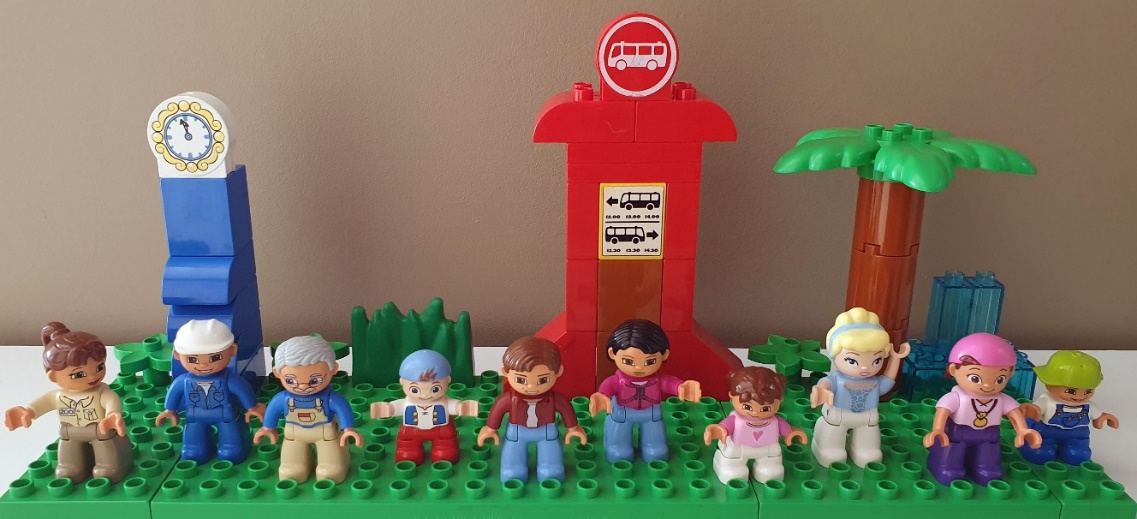 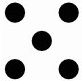 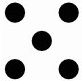 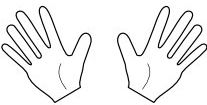 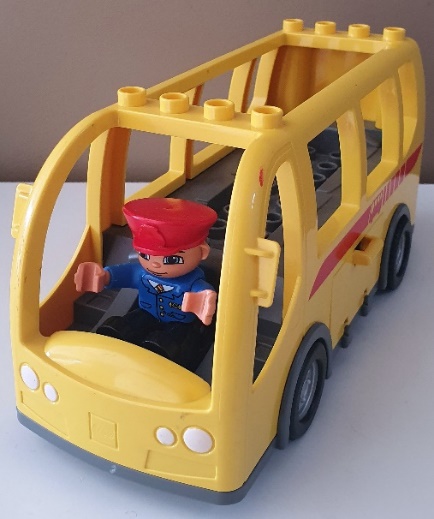 Un bus arrive, sans passager à l’intérieur
(il n’y a que le chauffeur).
0  passager
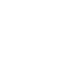 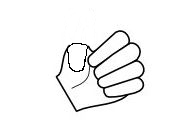 La situation de l’arrêt de bus
4e cas
Après le départ du bus,
1  personne
attend encore à l’arrêt.
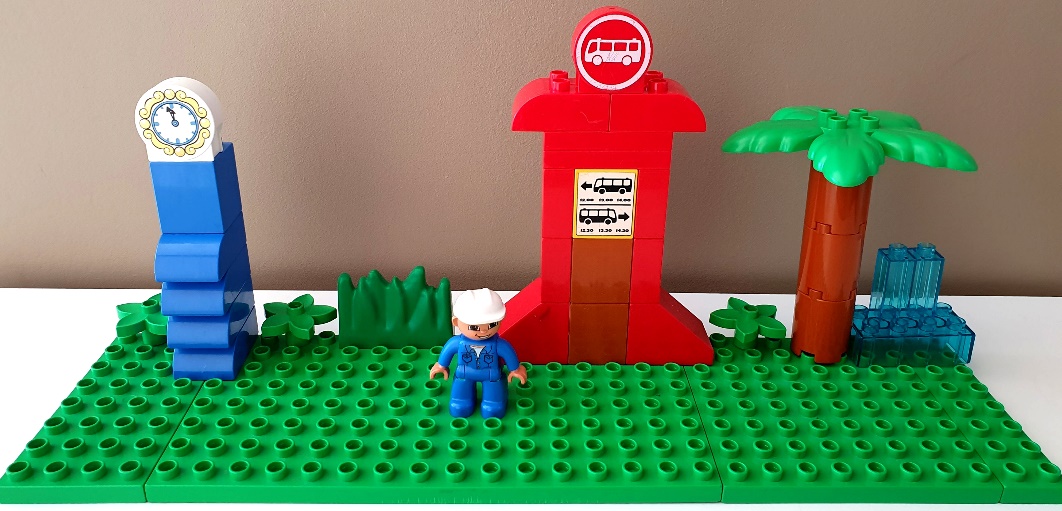 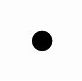 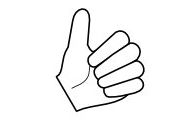 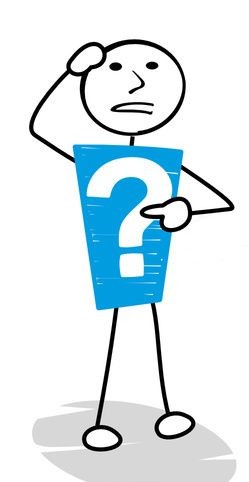 Combien de personnes
sont montées dans le bus ?
La situation de l’arrêt de bus
4e cas
Après le départ du bus,
1  personne
attend encore à l’arrêt.
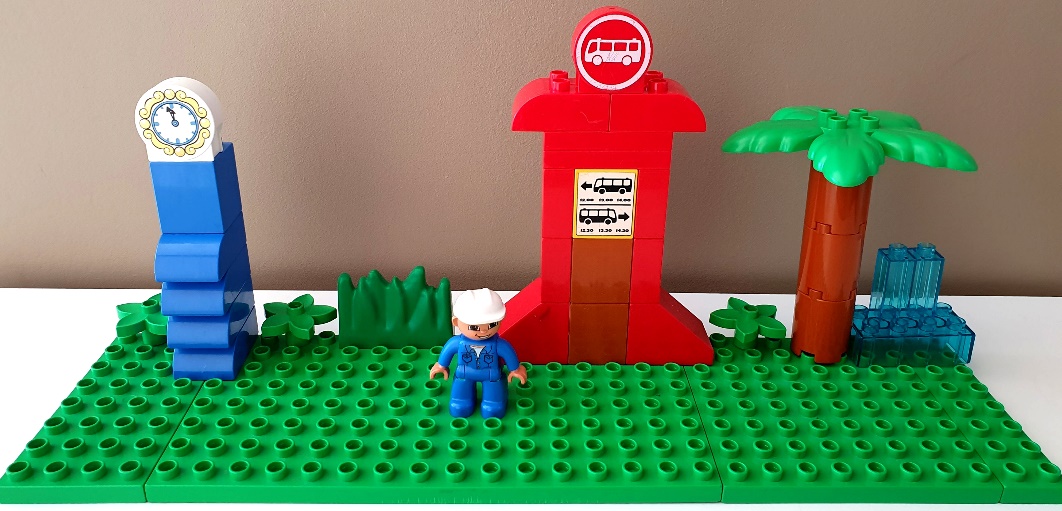 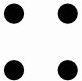 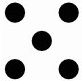 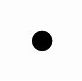 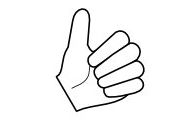 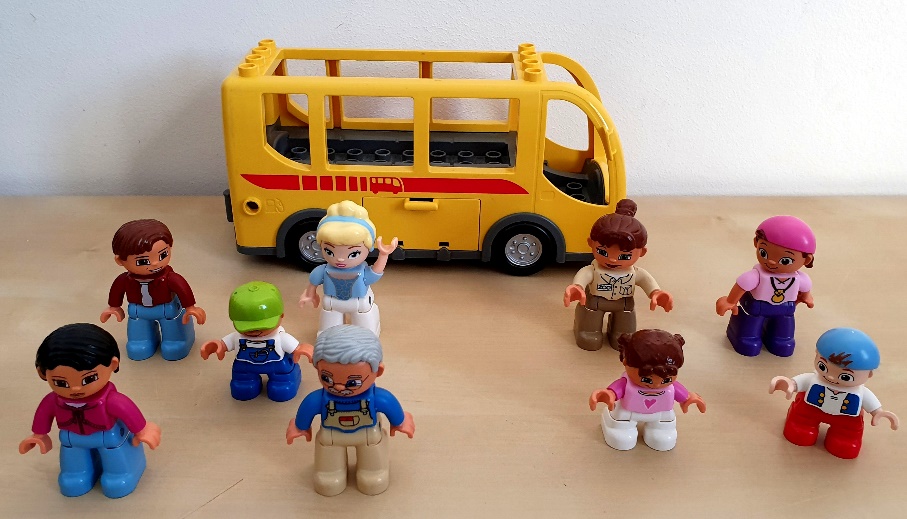 9 passagers
sont montés dans le bus.
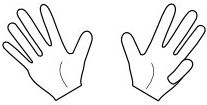 La situation de l’arrêt de bus
Situation de départ
10 personnes
attendent à un arrêt de bus.
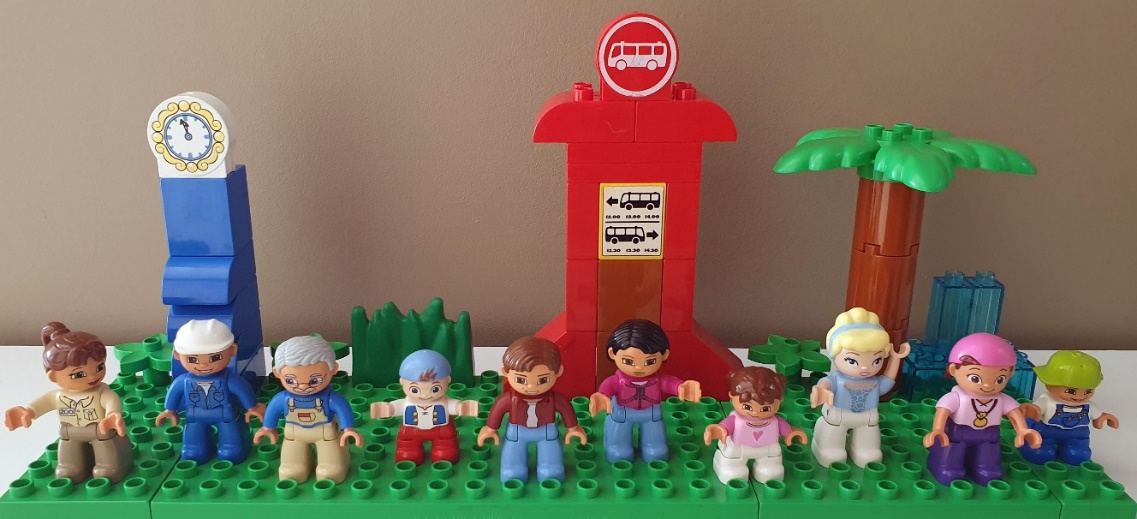 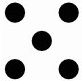 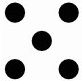 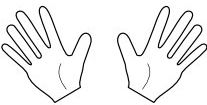 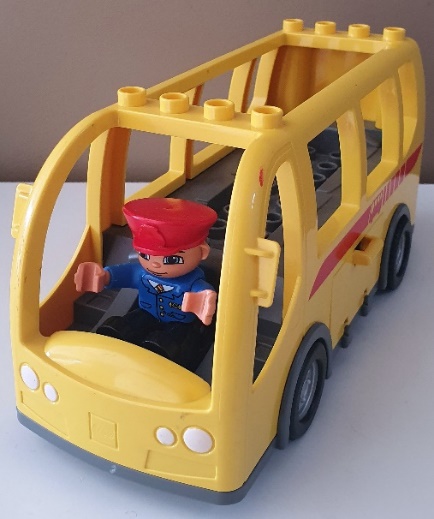 Un bus arrive, sans passager à l’intérieur
(il n’y a que le chauffeur).
0  passager
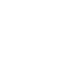 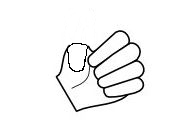 La situation de l’arrêt de bus
5e cas
Après le départ du bus,
7  personnes
attendent encore à l’arrêt.
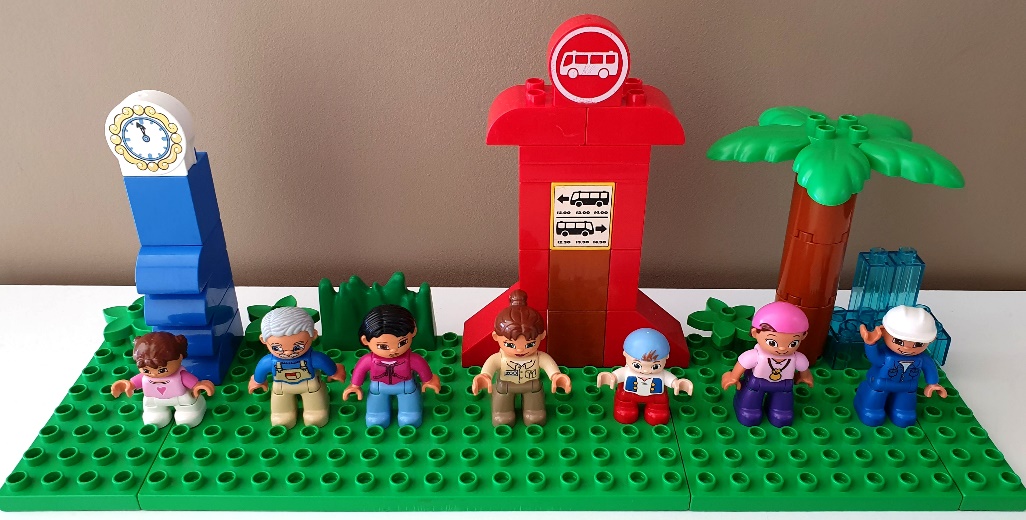 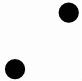 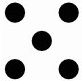 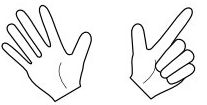 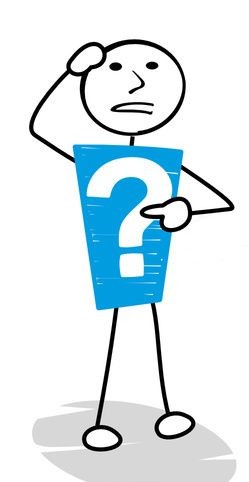 Combien de personnes
sont montées dans le bus ?
La situation de l’arrêt de bus
5e cas
Après le départ du bus,
7  personnes
attendent encore à l’arrêt.
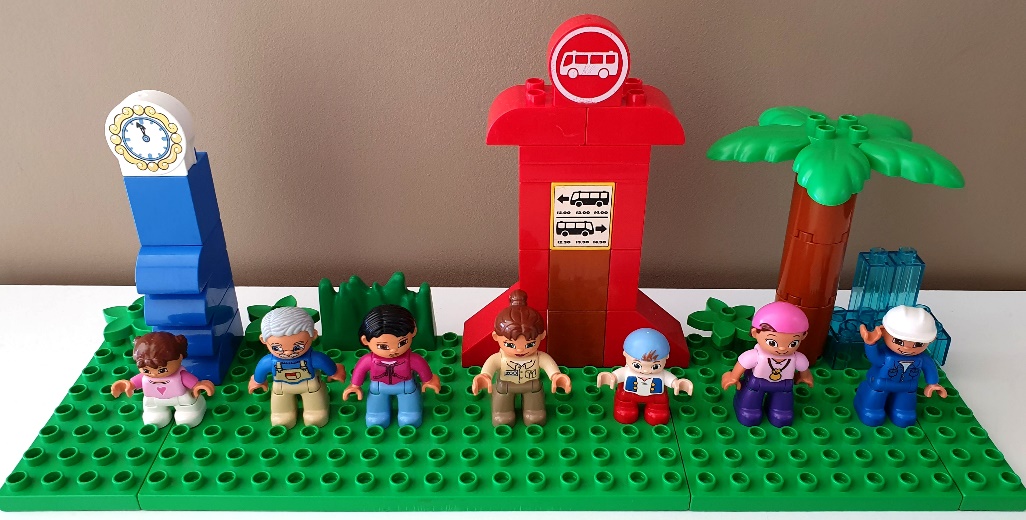 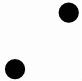 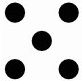 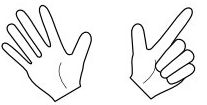 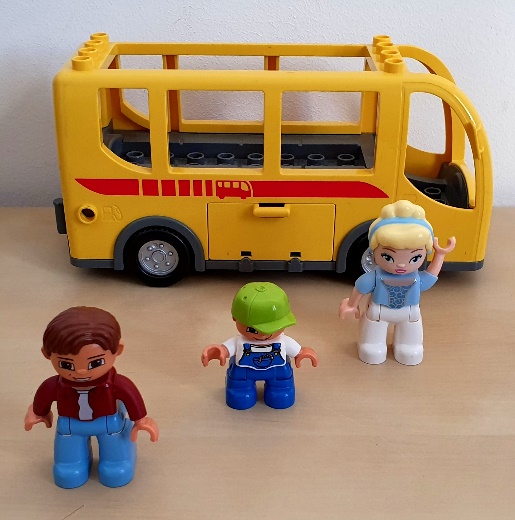 3 passagers
sont montés dans le bus.
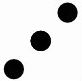 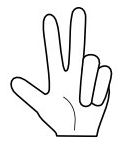